Функции
Урок-обобщение 
(7 класс – алгебра)
МОУ "СОШ №45 г. Чебоксары" Кабуркина М. Н.
1
Правила проведения игры.
В игре участвуют 4 команды. Каждая команда получает карточку, в которой указаны номера 9 вопросов.
Учитель или ведущий игры достает из мешка карточки с номерами. Команда, у которой в карточке есть этот номер, получает право на ответ. Если ответ верный, то команда получает номер и ставит его на соответствующий номер на карточке. Если команда не смогла правильно ответить на вопрос, то карточка с номером остается у ведущего, и право ответа передается другой команде, которая получает за правильный ответ жетон. За этот жетон в ходе игры можно «выкупить» тот бочонок, который был вынут из мешка, но остался у ведущего. Побеждает та команда, которая первой поставит бочонки на все номера карточки.
МОУ "СОШ №45 г. Чебоксары" Кабуркина М. Н.
2
22
15
31
1
29
19
10
2
6
12
25
27
18
36
33
13
34
8
21
24
5
Задания
16
9
17
35
11
30
23
4
14
20
3
7
28
26
32
МОУ "СОШ №45 г. Чебоксары" Кабуркина М. Н.
3
На этом уроке мы с вами повторили темы главы 
№2 учебника «Функции». 
Желаю Вам успехов в изучении следующей главы «Степень с натуральным показателем».
До свидания.




на начало игры
МОУ "СОШ №45 г. Чебоксары" Кабуркина М. Н.
4
Задание № 1
Дана функция 
у=-4х+6. Найдите значение функции при значении аргумента, равном -2.
Проверим?
МОУ "СОШ №45 г. Чебоксары" Кабуркина М. Н.
5
Задание № 1 (ответ)
Дана функция
 у=-4х+6. Найдите значение функции при значении аргумента, равном -2.
Ответ:
у=14




Перейти к номерам заданий
МОУ "СОШ №45 г. Чебоксары" Кабуркина М. Н.
6
Задание № 2
Дана функция 
у=8х-4. Найдите значение аргумента при значении функции, равном 4.
Проверим?
МОУ "СОШ №45 г. Чебоксары" Кабуркина М. Н.
7
Задание № 2 (ответ)
Дана функция у=8х-4. Найдите значение аргумента при значении функции, равном 4.
Ответ:
X=1




Перейти к номерам заданий
МОУ "СОШ №45 г. Чебоксары" Кабуркина М. Н.
8
Задание № 3
Найдите координаты точки пересечения графика функции у=2х-4 с осью Ох.
Проверим?
МОУ "СОШ №45 г. Чебоксары" Кабуркина М. Н.
9
Задание № 3 (ответ)
Найдите координаты точки пересечения графика функции у=2х-4 с осью Ох.
Ответ:
(2;0)





Перейти к номерам заданий
МОУ "СОШ №45 г. Чебоксары" Кабуркина М. Н.
10
Задание № 4
Найдите координаты точки пересечения графика функции у=-3х+6 с осью Оу.
Проверим?
МОУ "СОШ №45 г. Чебоксары" Кабуркина М. Н.
11
Задание № 4 (ответ)
Найдите координаты точки пересечения графика функции у=-3х+6 с осью Оу.
Ответ:
(0;6)




Перейти к номерам заданий
МОУ "СОШ №45 г. Чебоксары" Кабуркина М. Н.
12
Задание № 5
Найдите координаты точки пересечения графиков функций y=3x-14 и y=5x-6.
Проверим?
МОУ "СОШ №45 г. Чебоксары" Кабуркина М. Н.
13
Задание № 5 (ответ)
Найдите координаты точки пересечения графиков функций y=3x-14 и y=5x-6.
Ответ:
(-4;-26)




Перейти к номерам заданий
МОУ "СОШ №45 г. Чебоксары" Кабуркина М. Н.
14
Задание № 6
Найдите область определения функции у=2/(x+3) .
Проверим?
МОУ "СОШ №45 г. Чебоксары" Кабуркина М. Н.
15
Задание № 6 (ответ)
Найдите область определения функции у=2/(x+3) .
Ответ:
Все числа, кроме х=-3.




Перейти к номерам заданий
МОУ "СОШ №45 г. Чебоксары" Кабуркина М. Н.
16
Задание № 7
Найдите область определения функции у=(4х-1)/5 .
Проверим?
МОУ "СОШ №45 г. Чебоксары" Кабуркина М. Н.
17
Задание № 7 (ответ)
Ответ:
Все числа




Перейти к номерам заданий
Найдите область определения функции у=(4х-1)/5 .
МОУ "СОШ №45 г. Чебоксары" Кабуркина М. Н.
18
Задание № 8
Проверим?
По графику функции определите значение функции, которое соответствует аргументу, равному 2.
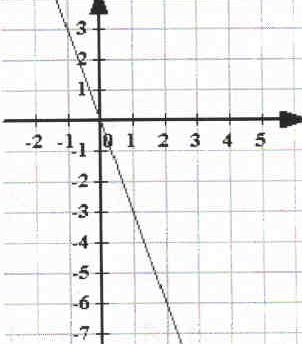 МОУ "СОШ №45 г. Чебоксары" Кабуркина М. Н.
19
Задание № 8 (ответ)
По графику функции определите значение функции, которое соответствует аргументу, равному 2.
Ответ:
у=-6






Перейти к номерам заданий
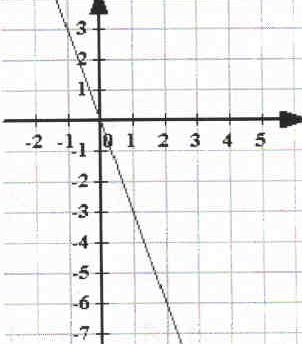 МОУ "СОШ №45 г. Чебоксары" Кабуркина М. Н.
20
Задание № 9
По графику функции определите значение аргумента, которому соответствует значение функции, равное -4.
Проверим?
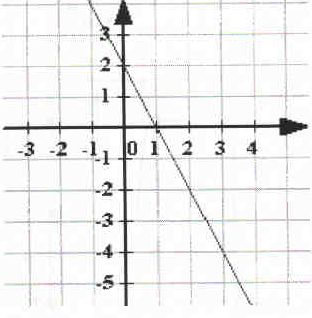 МОУ "СОШ №45 г. Чебоксары" Кабуркина М. Н.
21
Задание № 9 (ответ)
По графику функции определите значение аргумента, которому соответствует значение функции, равное -4.
Ответ:
х=3




Перейти к номерам заданий
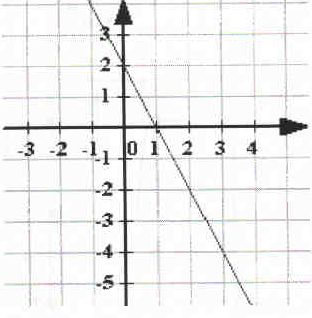 МОУ "СОШ №45 г. Чебоксары" Кабуркина М. Н.
22
Задание № 10
Начертите график функции у=2х-3.
Проверим?
МОУ "СОШ №45 г. Чебоксары" Кабуркина М. Н.
23
Задание № 10 (ответ)
Начертите график функции у=2х-3.
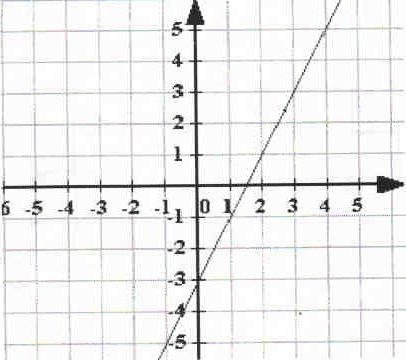 Ответ:
Перейти к номерам заданий
МОУ "СОШ №45 г. Чебоксары" Кабуркина М. Н.
24
Задание № 11
Начертите график функции у=-3х+2.
Проверим?
МОУ "СОШ №45 г. Чебоксары" Кабуркина М. Н.
25
Задание № 11 (ответ)
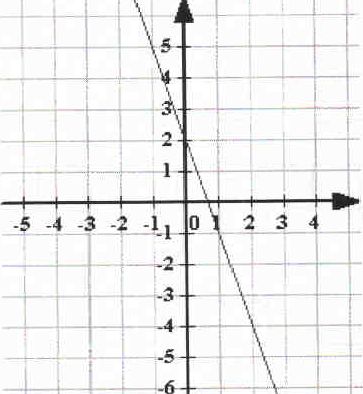 Начертите график функции у=-3х+2.
Ответ:
Перейти к номерам заданий
МОУ "СОШ №45 г. Чебоксары" Кабуркина М. Н.
26
Задание № 12
Начертите график функции у=-2х.
Проверим?
МОУ "СОШ №45 г. Чебоксары" Кабуркина М. Н.
27
Задание № 12 (ответ)
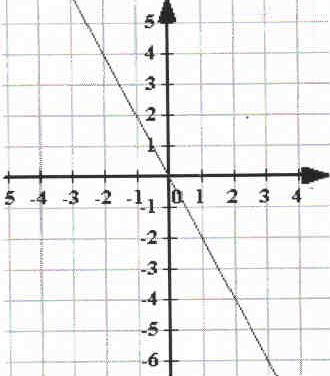 Начертите график функции у=-2х.
Ответ:
Перейти к номерам заданий
МОУ "СОШ №45 г. Чебоксары" Кабуркина М. Н.
28
Задание № 13
Принадлежит ли графику функции у=-8х+4 точка А(2;4)?
Проверим?
МОУ "СОШ №45 г. Чебоксары" Кабуркина М. Н.
29
Задание № 13 (ответ)
Принадлежит ли графику функции у=-8х+4 точка А(2;4)?
Ответ:
нет




Перейти к номерам заданий
МОУ "СОШ №45 г. Чебоксары" Кабуркина М. Н.
30
Задание № 14
Принадлежит ли графику функции у=2х-3 точка В(4;5)?
Проверим?
МОУ "СОШ №45 г. Чебоксары" Кабуркина М. Н.
31
Задание № 14 (ответ)
Принадлежит ли графику функции у=2х-3 точка В(4;5)?
Ответ:
да




Перейти к номерам заданий
МОУ "СОШ №45 г. Чебоксары" Кабуркина М. Н.
32
Задание № 15
Из перечисленных функций назовите линейные:
а) у=8х2+3;
б) у=-4х;  
в) у=6(х-3);  
г) у=2х(х+4).
Проверим?
МОУ "СОШ №45 г. Чебоксары" Кабуркина М. Н.
33
Задание № 15 (ответ)
Из перечисленных функций назовите линейные:
а) у=8х2+3;  
б) у=-4х;  
в) у=6(х-3);  
г) у=2х(х+4).
Ответ:
пункты б и в




Перейти к номерам заданий
МОУ "СОШ №45 г. Чебоксары" Кабуркина М. Н.
34
Задание № 16
Из перечисленных функций назовите прямую пропорциональность:
а) у=4х2-1;  
б) у=6х;  
в) у=-4х+1  
г) у=-4;  
д) х=2.
Проверим?
МОУ "СОШ №45 г. Чебоксары" Кабуркина М. Н.
35
Задание № 16 (ответ)
Из перечисленных функций назовите прямую пропорциональность:
а) у=4х2-1;  
б) у=6х;  
в) у=-4х+1  
г) у=-4;  
д) х=2.
Ответ:
пункты б, г, д






Перейти к номерам заданий
МОУ "СОШ №45 г. Чебоксары" Кабуркина М. Н.
36
Задание № 17
Какой из графиков функций пересекает ось Ох:
а) у=2х+1;  
б) у=2х;  
в) у=4;  
г) х=5.
Проверим?
МОУ "СОШ №45 г. Чебоксары" Кабуркина М. Н.
37
Задание № 17 (ответ)
Какой из графиков функций пересекает ось Ох:
а) у=2х+1;  
б) у=2х;  
в) у=4;  
г) х=5.
Ответ:
пункты а, б, г




Перейти к номерам заданий
МОУ "СОШ №45 г. Чебоксары" Кабуркина М. Н.
38
Задание № 18
Какой из графиков функций пересекает ось Оу:
а) у=-8;  
б) у=-3х-2;  
в) у=6х;  
г) х=7.
Проверим?
МОУ "СОШ №45 г. Чебоксары" Кабуркина М. Н.
39
Задание № 18 (ответ)
Какой из графиков функций пересекает ось Оу:
а) у=-8;  
б) у=-3х-2;  
в) у=6х;  
г) х=7.
Ответ:
пункты а, б, в




Перейти к номерам заданий
МОУ "СОШ №45 г. Чебоксары" Кабуркина М. Н.
40
Задание № 19
В каких четвертях расположен график функции у=х?
Проверим?
МОУ "СОШ №45 г. Чебоксары" Кабуркина М. Н.
41
Задание № 19 (ответ)
В каких четвертях расположен график функции у=х?
Ответ:
1 и 3




Перейти к номерам заданий
МОУ "СОШ №45 г. Чебоксары" Кабуркина М. Н.
42
Задание № 20
На рисунке построен график движения пешехода. С помощью графика ответьте на вопросы: 
а) какое время был в пути пешеход?  
б) с какой скоростью двигался пешеход?
Проверим?
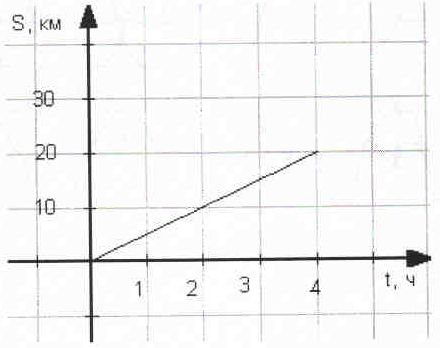 МОУ "СОШ №45 г. Чебоксары" Кабуркина М. Н.
43
Задание № 20 (ответ)
На рисунке построен график движения пешехода. С помощью графика ответьте на вопросы: 
а) какое время был в пути пешеход?  
б) с какой скоростью двигался пешеход?
Ответ:
а) t=4 часа; б) v=5 км/ч.






Перейти к номерам заданий
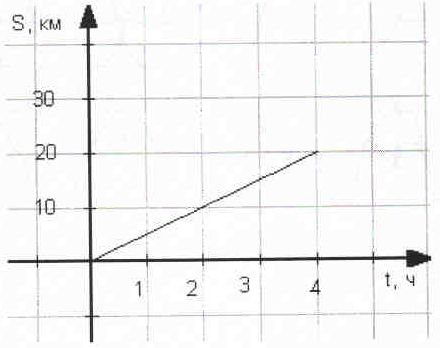 МОУ "СОШ №45 г. Чебоксары" Кабуркина М. Н.
44
Задание № 21
Длина прямоугольника х см, а ширина на 3 см меньше. Задайте формулами зависимость периметра прямоугольника от его длины и зависимость площади прямоугольника от его длины. Какая из этих зависимостей является линейной функцией?
Проверим?
МОУ "СОШ №45 г. Чебоксары" Кабуркина М. Н.
45
Задание № 21 (ответ)
Длина прямоугольника х см, а ширина на 3 см меньше. Задайте формулами зависимость периметра прямоугольника от его длины и зависимость площади прямоугольника от его длины. Какая из этих зависимостей является линейной функцией?
Ответ:
Р=4х-6 (см) - линейная; 
S=х(х-3) (см2)







Перейти к номерам заданий
МОУ "СОШ №45 г. Чебоксары" Кабуркина М. Н.
46
Задание № 22
Определите координаты точки пересечения графиков функций у=8х-3 и у=-4х-27.
Проверим?
МОУ "СОШ №45 г. Чебоксары" Кабуркина М. Н.
47
Задание № 22 (ответ)
Определите координаты точки пересечения графиков функций у=8х-3 и у=-4х-27.
Ответ:
(-2;-19)




Перейти к номерам заданий
МОУ "СОШ №45 г. Чебоксары" Кабуркина М. Н.
48
Задание № 23
Определите по графику функции значение аргумента, которому соответствует значение функции, равное 6.
Проверим?
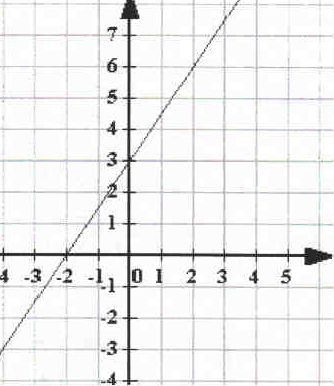 МОУ "СОШ №45 г. Чебоксары" Кабуркина М. Н.
49
Задание № 23 (ответ)
Определите по графику функции значение аргумента, которому соответствует значение функции, равное 6.
Ответ:
х=2




Перейти к номерам заданий
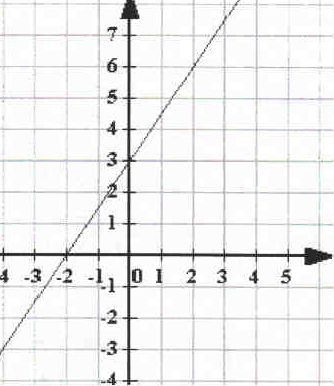 МОУ "СОШ №45 г. Чебоксары" Кабуркина М. Н.
50
Задание № 24
Какие из точек 
А(0;3), В(4;2), С(-4;2) принадлежат графику функции у=-х/2?
Проверим?
МОУ "СОШ №45 г. Чебоксары" Кабуркина М. Н.
51
Задание № 24 (ответ)
Какие из точек 
А(0;3), В(4;2), С(-4;2) принадлежат графику функции у=- х/2?
Ответ:
точка С




Перейти к номерам заданий
МОУ "СОШ №45 г. Чебоксары" Кабуркина М. Н.
52
Задание № 25
Определите к у линейной функции у=кх+3, если известно, что точка А(4;-1) принадлежит графику функции.
Проверим?
МОУ "СОШ №45 г. Чебоксары" Кабуркина М. Н.
53
Задание № 25 (ответ)
Определите к у линейной функции у=кх+3, если известно, что точка А(4;-1) принадлежит графику функции.
Ответ:
к=-1




Перейти к номерам заданий
МОУ "СОШ №45 г. Чебоксары" Кабуркина М. Н.
54
Задание № 26
Определите в у линейной функции у=2х+в, если известно, что точка С(2;1) принадлежит графику функции.
Проверим?
МОУ "СОШ №45 г. Чебоксары" Кабуркина М. Н.
55
Задание № 26 (ответ)
Определите в у линейной функции у=2х+в, если известно, что точка С(2;1) принадлежит графику функции.
Ответ:
в=-3




Перейти к номерам заданий
МОУ "СОШ №45 г. Чебоксары" Кабуркина М. Н.
56
Задание № 27
У функции у=кх определите коэффициент к, если точка А(10;-2) принадлежит графику функции.
Проверим?
МОУ "СОШ №45 г. Чебоксары" Кабуркина М. Н.
57
Задание № 27 (ответ)
У функции у=кх определите коэффициент к, если точка А(10;-2) принадлежит графику функции.
Ответ:
к=-0,2




Перейти к номерам заданий
МОУ "СОШ №45 г. Чебоксары" Кабуркина М. Н.
58
Задание № 28
Среди перечисленных функций 
а) у=-3,6х-8; 
б) у=-20х+3; 
в) у=-3,6х; 
г) у=3,7х-13; 
д) у=-8-20х; 
е)у=3,6х+8 
назовите те, графики которых параллельны.
Проверим?
МОУ "СОШ №45 г. Чебоксары" Кабуркина М. Н.
59
Задание № 28 (ответ)
Среди перечисленных функций 
а) у=-3,6х-8; 
б) у=-20х+3; 
в) у=-3,6х; 
г) у=3,7х-13; 
д) у=-8-20х; 
е)у=3,6х+8 
назовите те, графики которых параллельны.
Ответ:
пункты а) и в); б) и д)







Перейти к номерам заданий
МОУ "СОШ №45 г. Чебоксары" Кабуркина М. Н.
60
Задание № 29
Среди перечисленных функций 
а) у=-1,5х+6; 
б) у=0,5х-6; 
в) у=0,5х+4; 
г) у=0,5х;                  
д) у=3+1,5х 
назовите те, графики которых пересекают график функции 
у=-1,5х.
Проверим?
МОУ "СОШ №45 г. Чебоксары" Кабуркина М. Н.
61
Задание № 29 (ответ)
Среди перечисленных функций 
а) у=-1,5х+6; 
б) у=0,5х-6; 
в) у=0,5х+4; 
г) у=0,5х;                  
д) у=3+1,5х 
назовите те, графики которых пересекают график функции у=-1,5х.
Ответ:
пункты б), в), г), д)







Перейти к номерам заданий
МОУ "СОШ №45 г. Чебоксары" Кабуркина М. Н.
62
Задание № 30
В каких координатных четвертях расположен график прямой пропорциональности, параллельный графику функции у=0,8х-1,6?
Проверим?
МОУ "СОШ №45 г. Чебоксары" Кабуркина М. Н.
63
Задание № 30 (ответ)
В каких координатных четвертях расположен график прямой пропорциональности, параллельный графику функции у=0,8х-1,6?
Ответ:
у=0,8х, поэтому в 1 и 3 четвертях





Перейти к номерам заданий
МОУ "СОШ №45 г. Чебоксары" Кабуркина М. Н.
64
Задание № 31
Из перечисленных функций выберите те, графики которых пересекаются в точке А(0;-3):   
а) у=х+5; 
б) у=4х-3; 
в) у=4х; 
г) у=-х-3; 
д) у=х-3.
Проверим?
МОУ "СОШ №45 г. Чебоксары" Кабуркина М. Н.
65
Задание № 31 (ответ)
Из перечисленных функций выберите те, графики которых пересекаются в точке А(0;-3):   
а) у=х+5; 
б) у=4х-3; 
в) у=4х; 
г) у=-х-3; 
д) у=х-3.
Ответ:
пункты б), г), д)






Перейти к номерам заданий
МОУ "СОШ №45 г. Чебоксары" Кабуркина М. Н.
66
Задание № 32
Найдите координаты точек пересечения графиков функций у=2х+3 и у=3.
Проверим?
МОУ "СОШ №45 г. Чебоксары" Кабуркина М. Н.
67
Задание № 32 (ответ)
Найдите координаты точек пересечения графиков функций у=2х+3 и у=3.
Ответ:
(0;3)




Перейти к номерам заданий
МОУ "СОШ №45 г. Чебоксары" Кабуркина М. Н.
68
Задание № 33
Найдите координаты точек пересечения графиков функций у=-4х+3 и х=2.
Проверим?
МОУ "СОШ №45 г. Чебоксары" Кабуркина М. Н.
69
Задание № 33 (ответ)
Найдите координаты точек пересечения графиков функций у=-4х+3 и х=2.
Ответ:
(2;-5)




Перейти к номерам заданий
МОУ "СОШ №45 г. Чебоксары" Кабуркина М. Н.
70
Задание № 34
Найдите координаты точек пересечения графиков функций у=2х-4 и у=4+2х.
Проверим?
МОУ "СОШ №45 г. Чебоксары" Кабуркина М. Н.
71
Задание № 34 (ответ)
Найдите координаты точек пересечения графиков функций у=2х-4 и у=4+2х.
Ответ:
параллельны, 
не пересекаются




Перейти к номерам заданий
МОУ "СОШ №45 г. Чебоксары" Кабуркина М. Н.
72
Задание № 35
Принадлежит ли графику функции у=5 точка А(3;5)?
Проверим?
МОУ "СОШ №45 г. Чебоксары" Кабуркина М. Н.
73
Задание № 35 (ответ)
Принадлежит ли графику функции у=5 точка А(3;5)?
Ответ:
да




Перейти к номерам заданий
МОУ "СОШ №45 г. Чебоксары" Кабуркина М. Н.
74
Задание № 36
Принадлежит ли графику функции 
х=-4 точка В(-4;2)?
Проверим?
МОУ "СОШ №45 г. Чебоксары" Кабуркина М. Н.
75
Задание № 36 (ответ)
Принадлежит ли графику функции х=-4 точка В(-4;2)?
Ответ:
да





Перейти к номерам заданий
МОУ "СОШ №45 г. Чебоксары" Кабуркина М. Н.
76